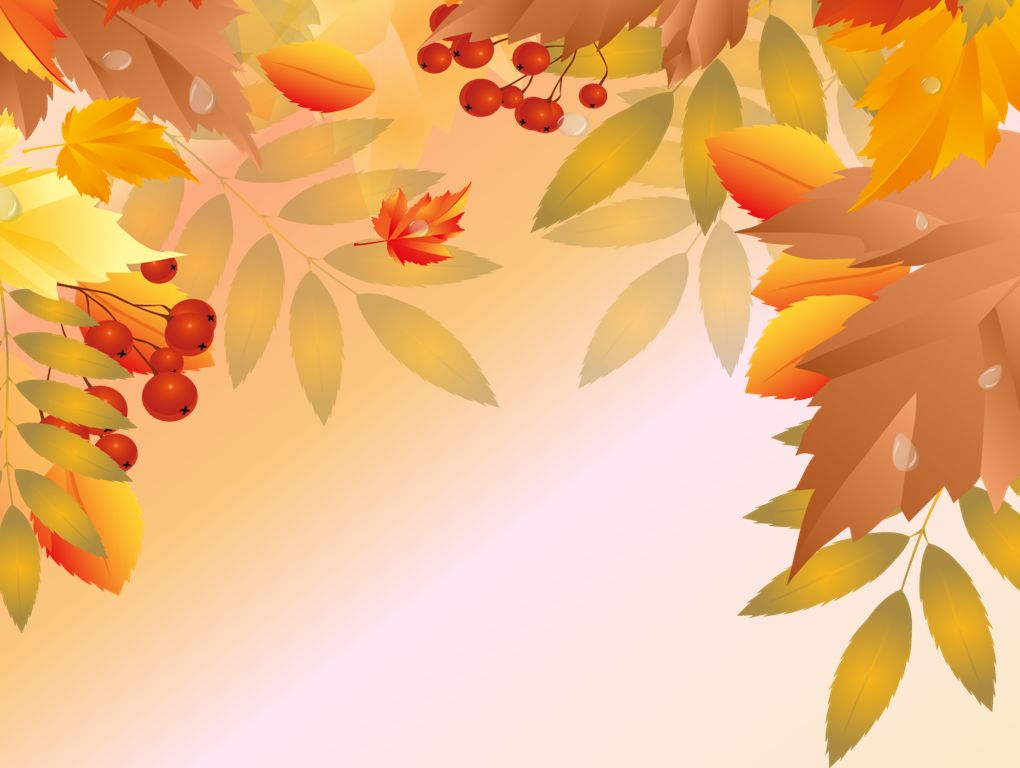 Муниципальное автономное дошкольное образовательное учреждениеМуниципального образования город Ирбит «Детский сад № 25»«Осенняя история»для детей средней группы № 8
Действующие лица:
Ведущий – воспитатель группы № 8 Савина Марина Геннадьевна,
Осень – воспитатель группы № 6 Стихина Анастасия Андреевна,
Клоун Фантик – воспитатель группы № 2 Удинцева Светлана Петровна,
Музыкальный руководитель – Ромазанова Светлана Юрьевна
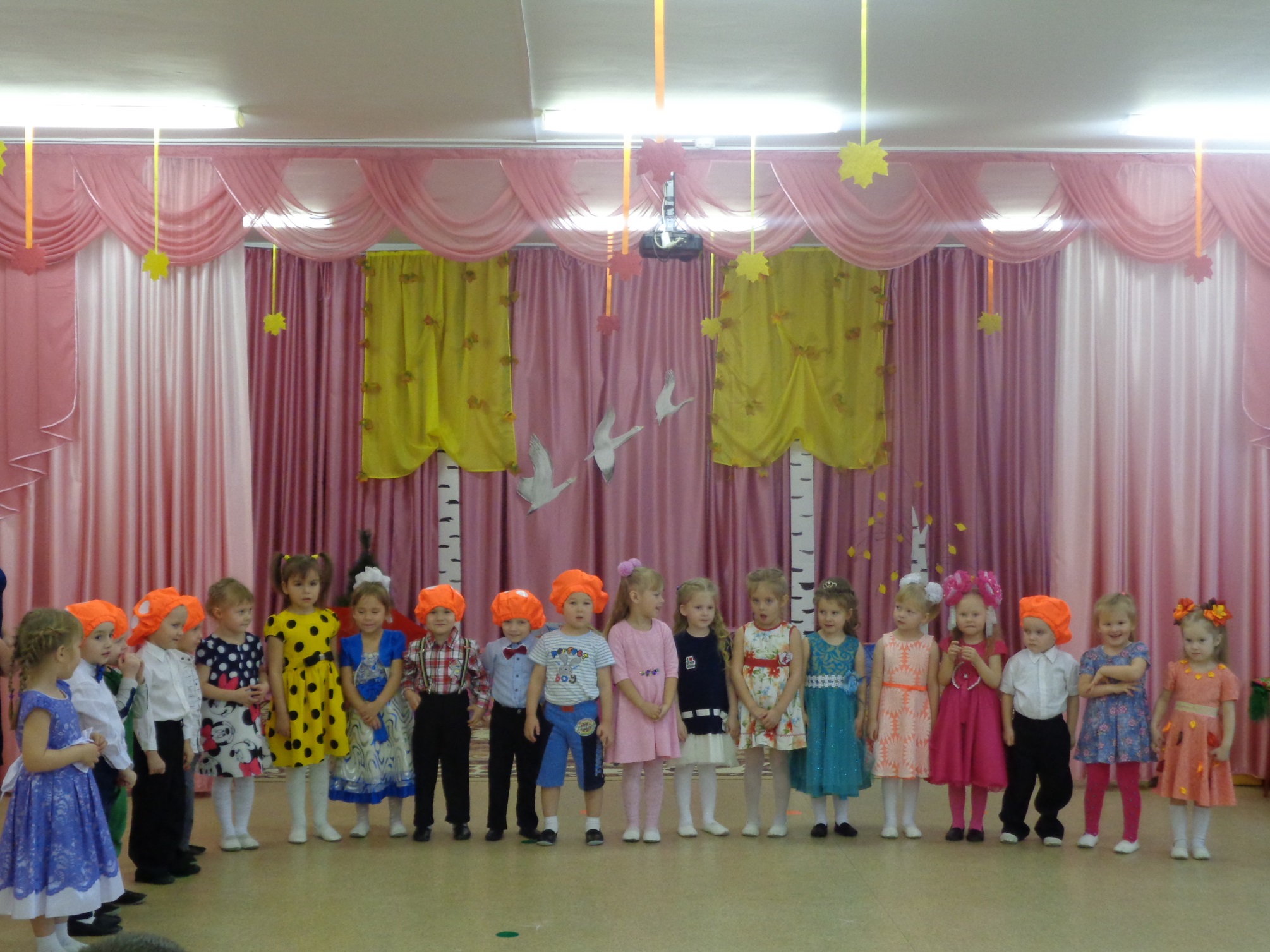 Цель. Приобщать детей к праздничной культуре. Вызывать желание действовать с элементами костюмов.
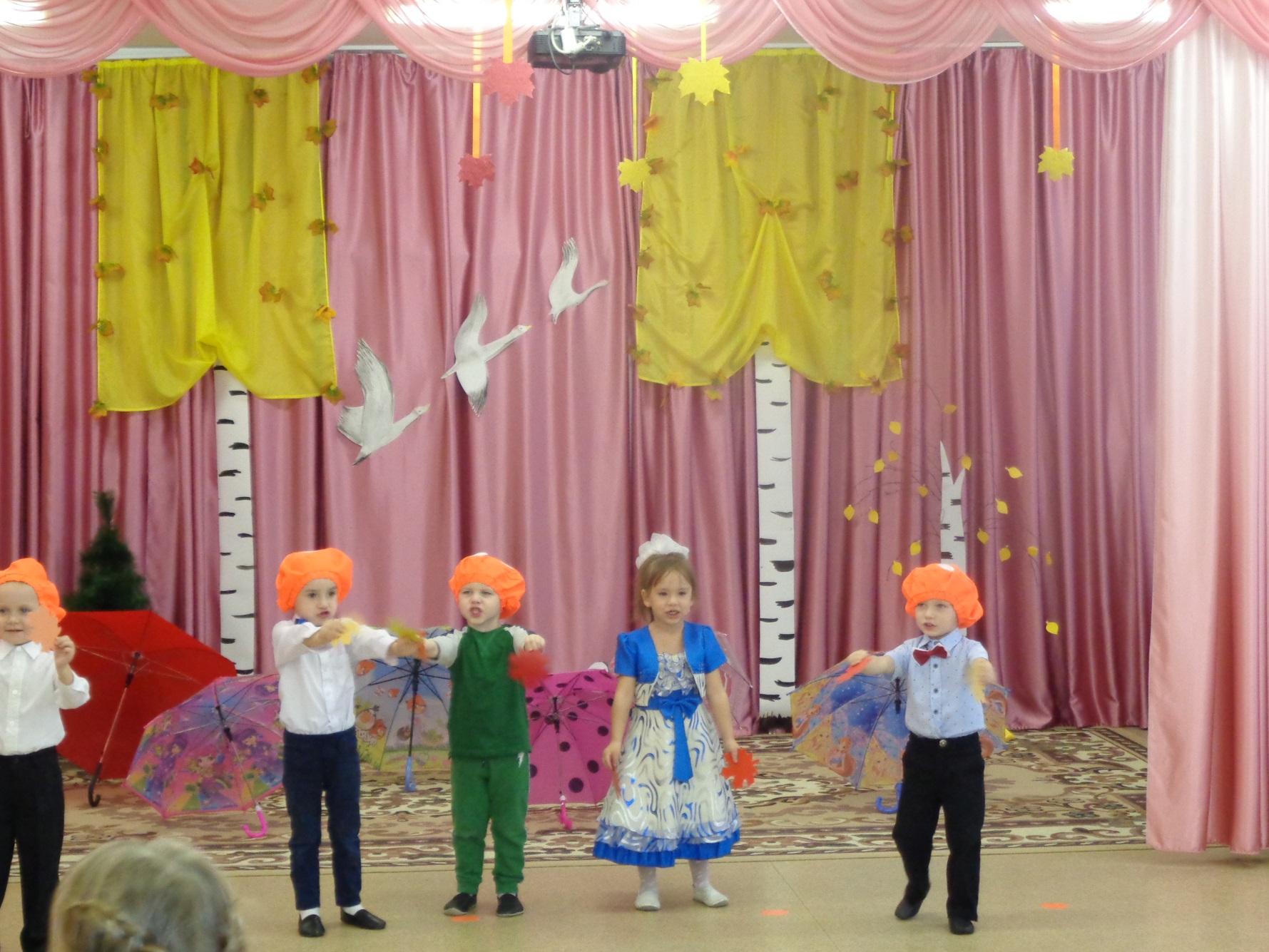 Игра «Листочки-самолетики»
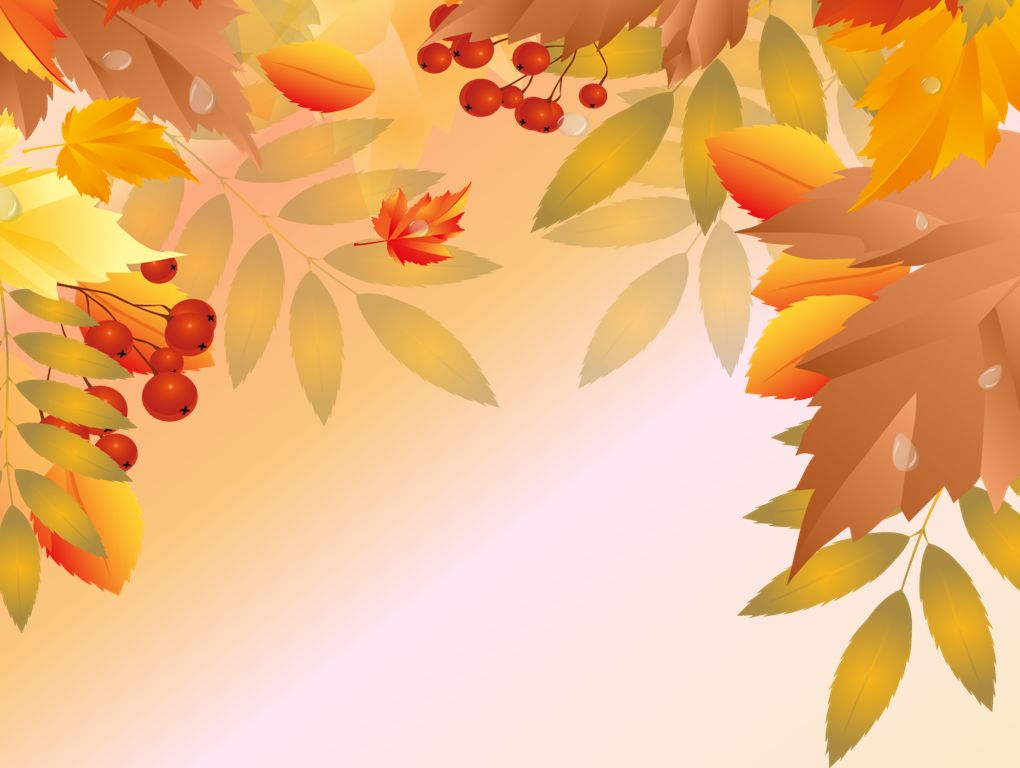 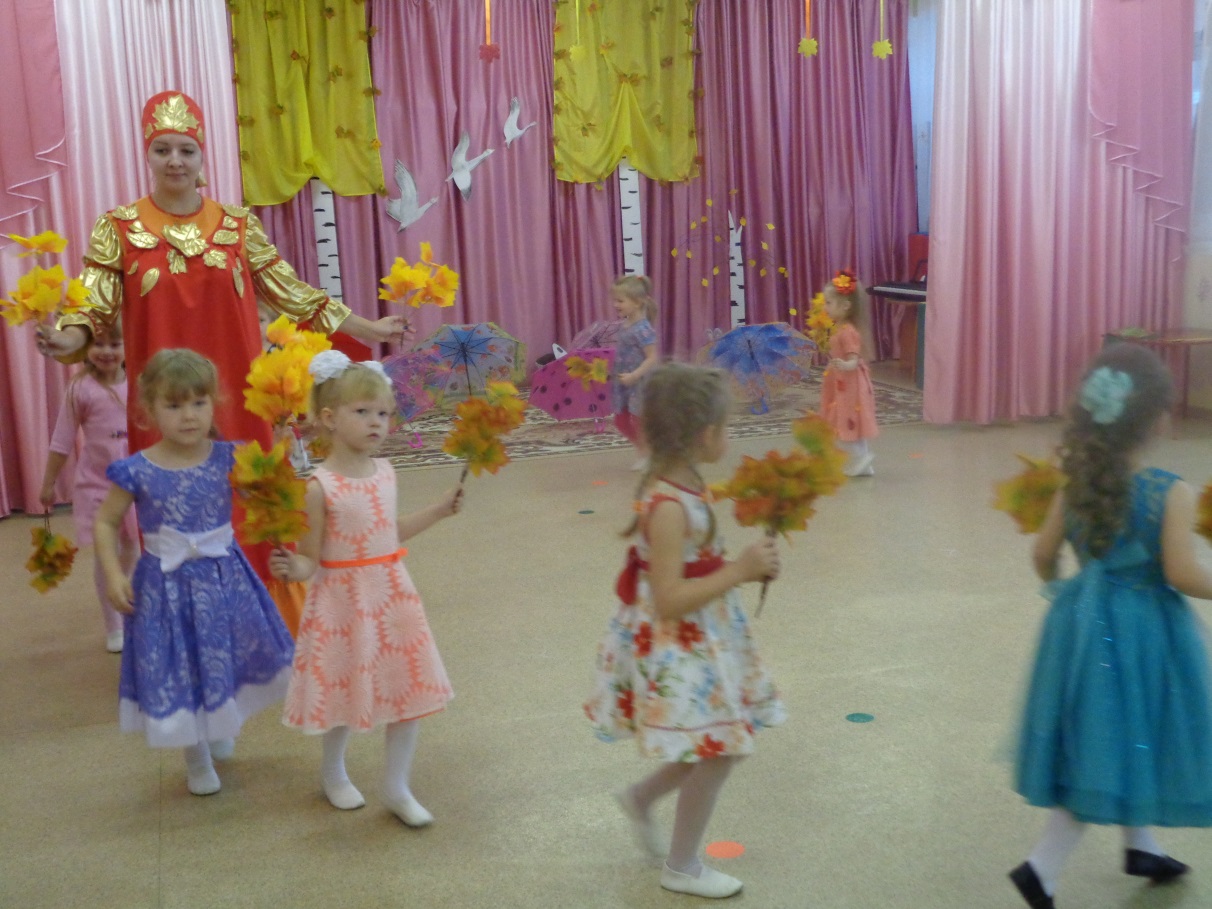 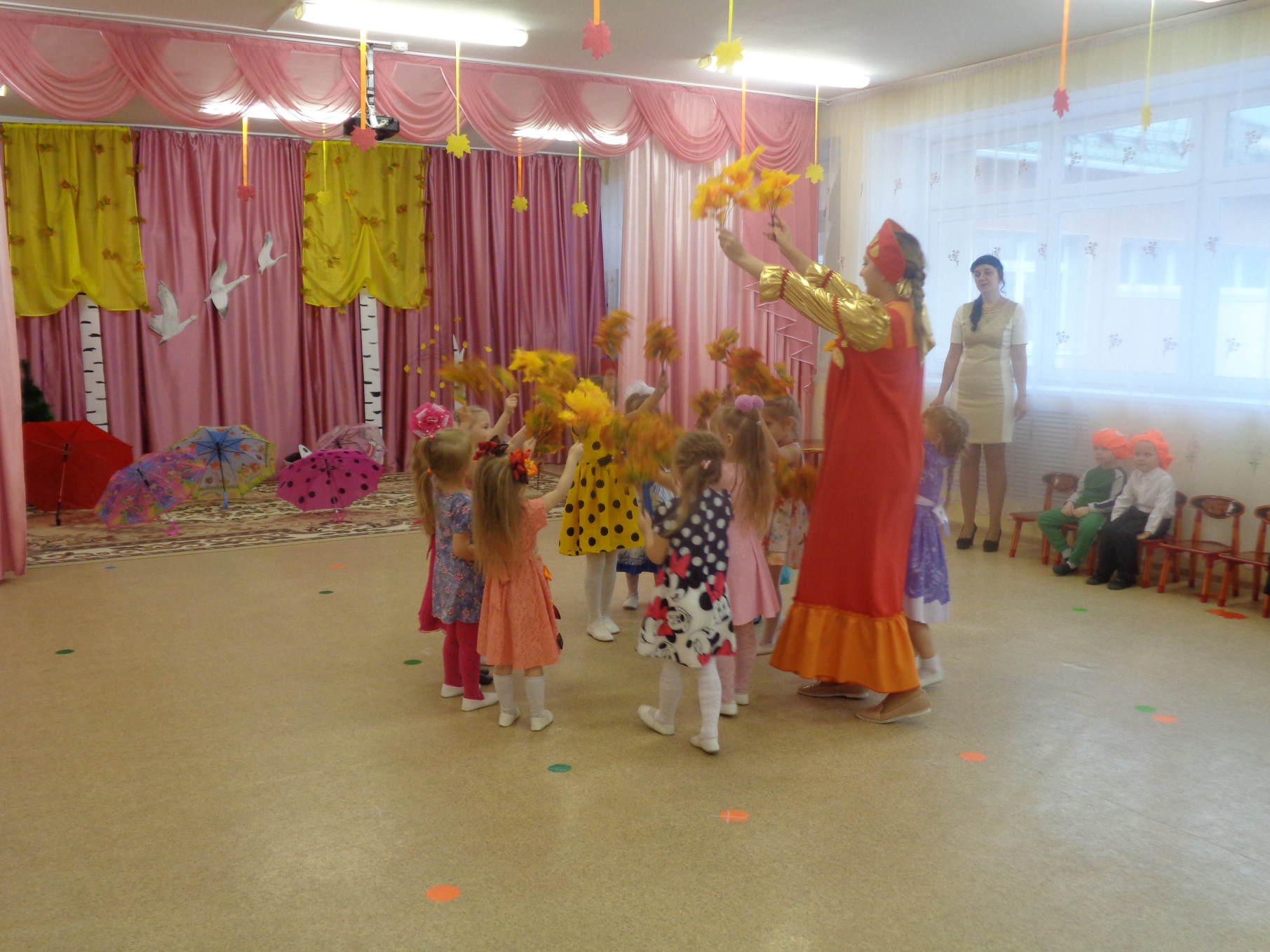 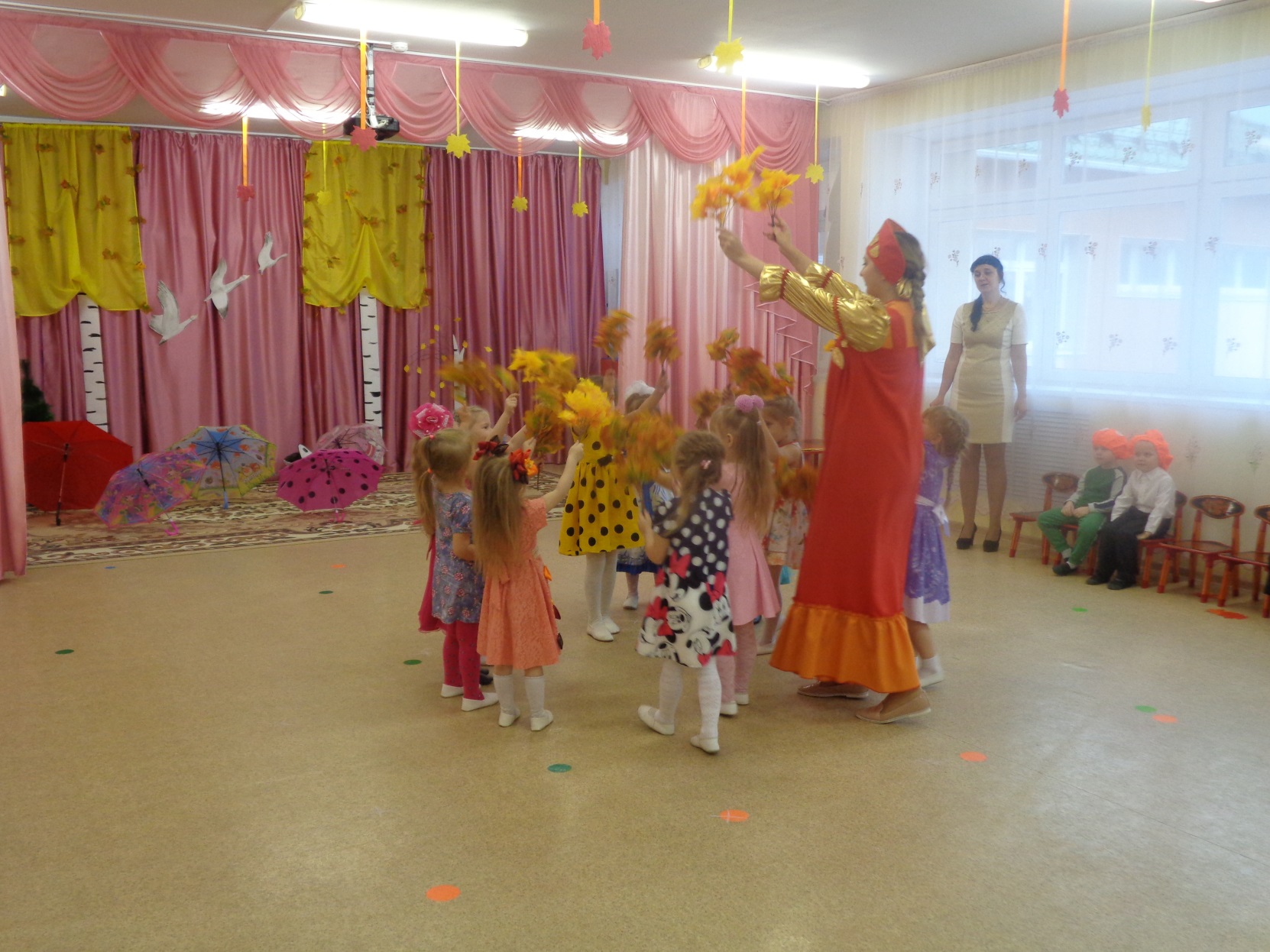 ОСЕННИЙ ВАЛЬС
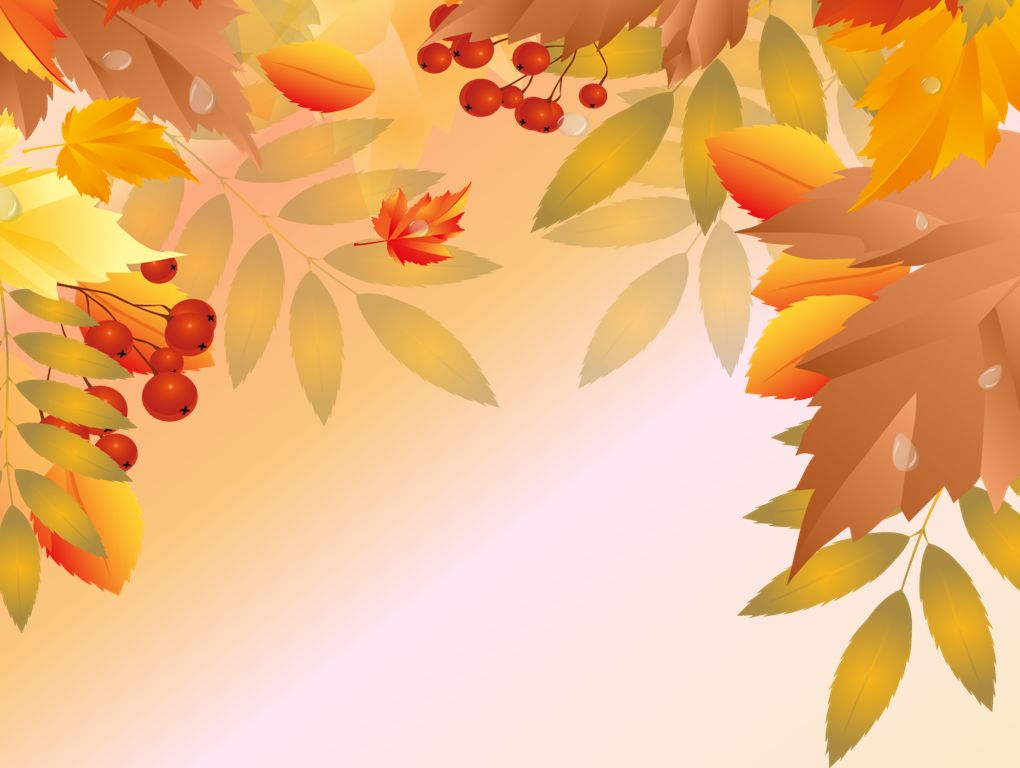 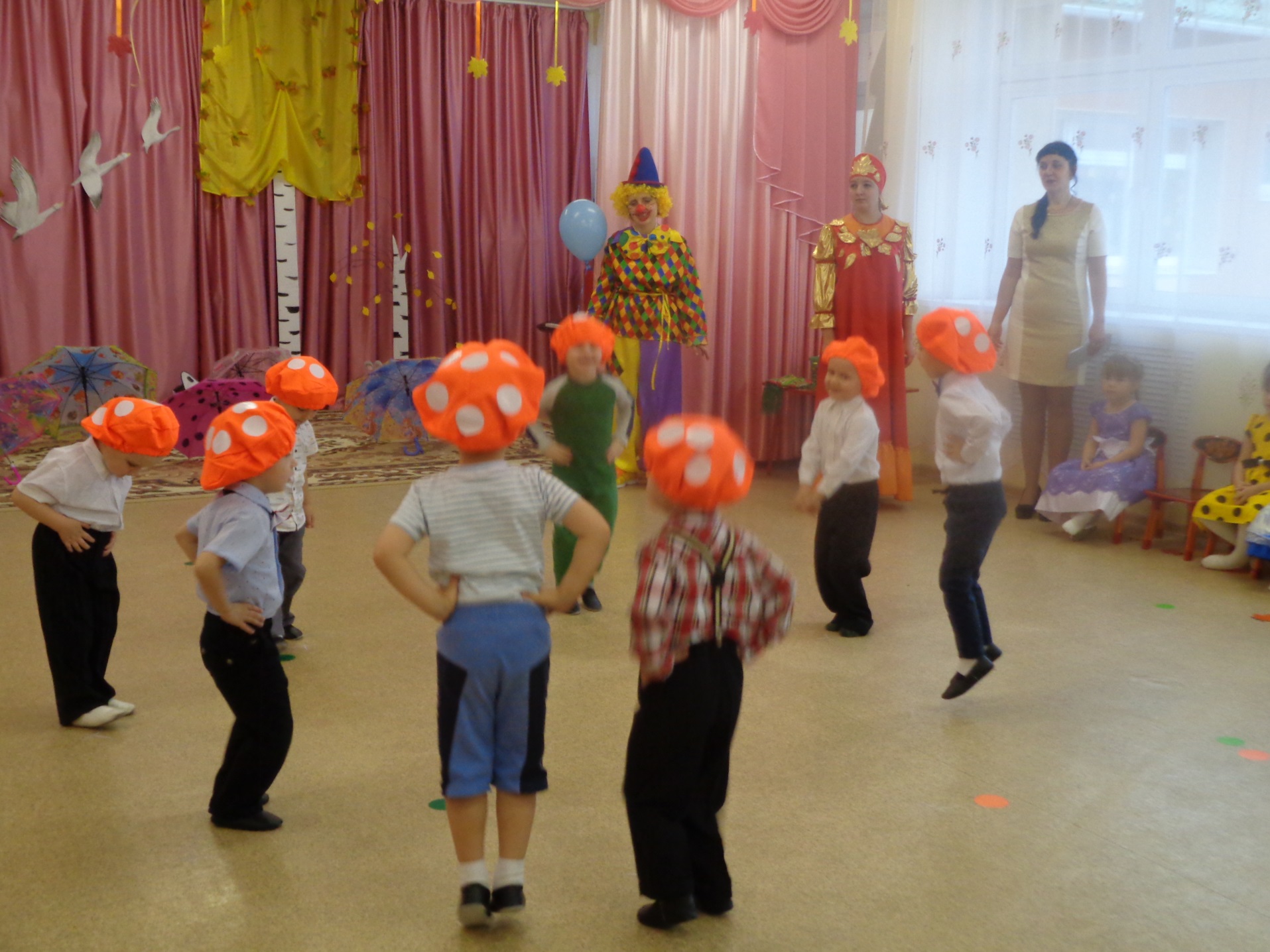 ТАНЕЦ МУХОМОРОВ
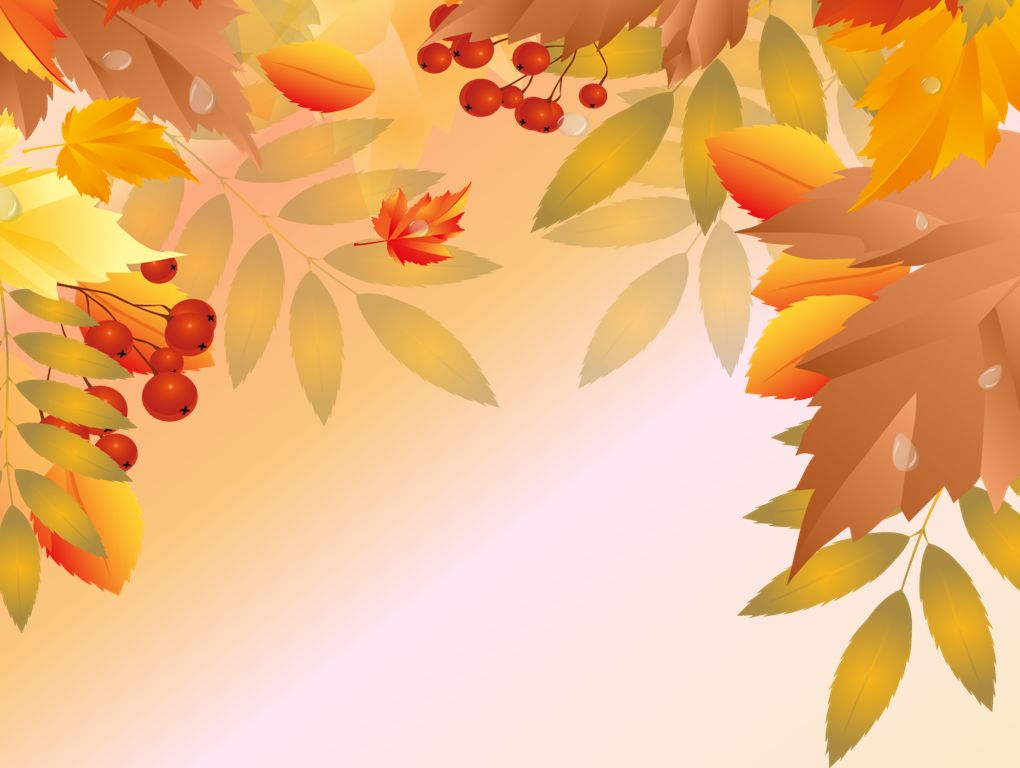 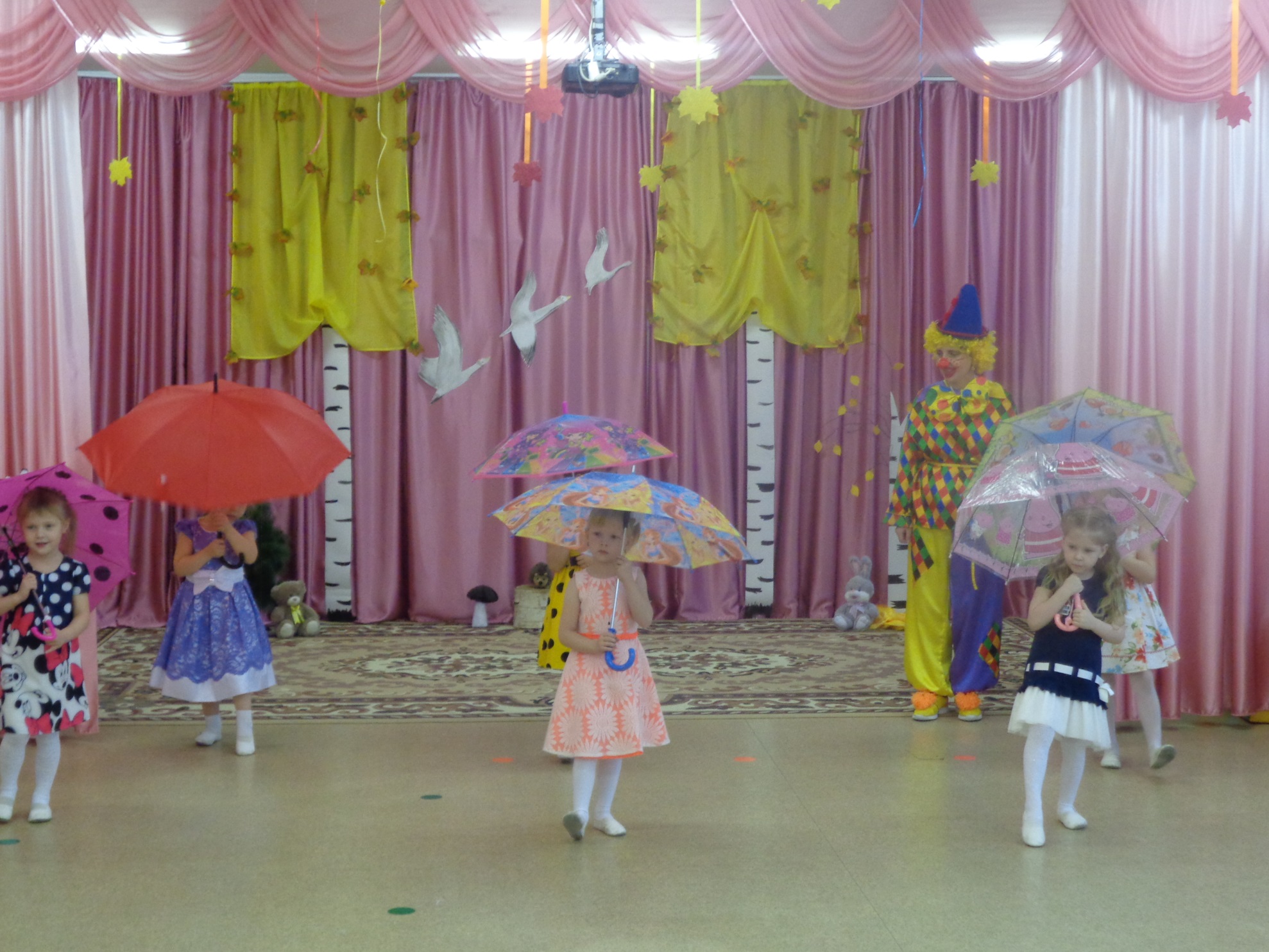 ТАНЕЦ С ЗОНТИКАМИ
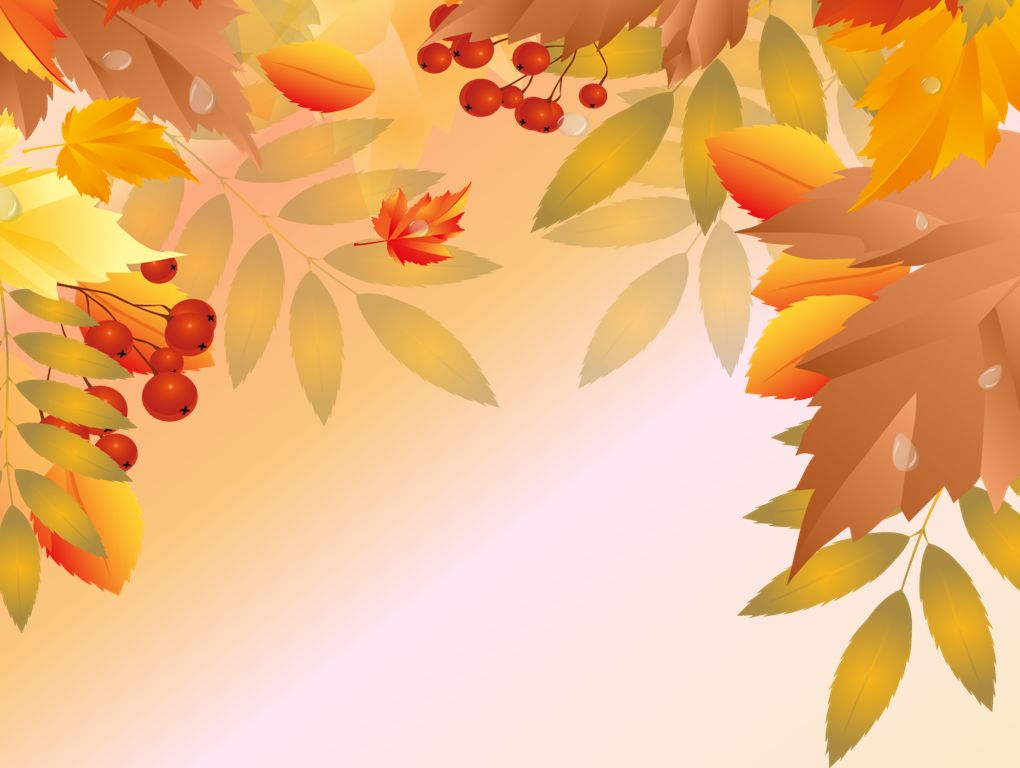 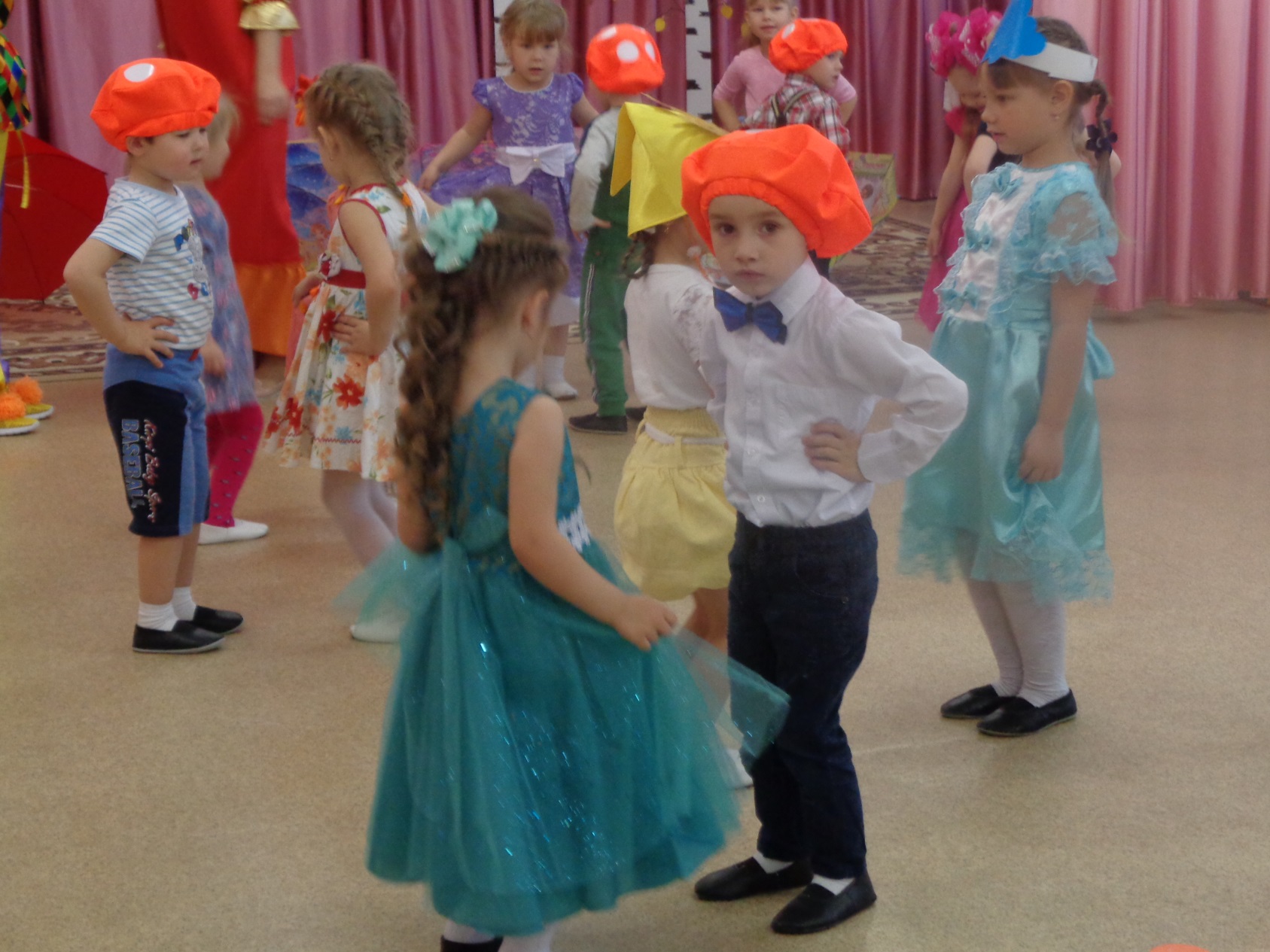 ТАНЕЦ «ЛАДОШКИ»
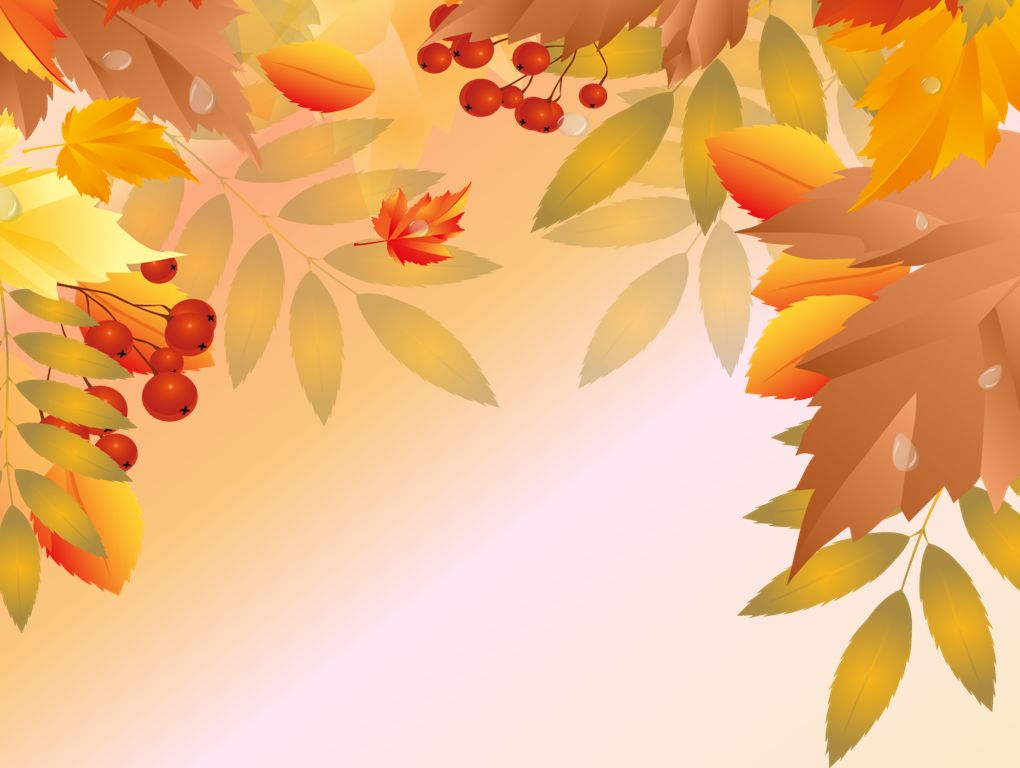 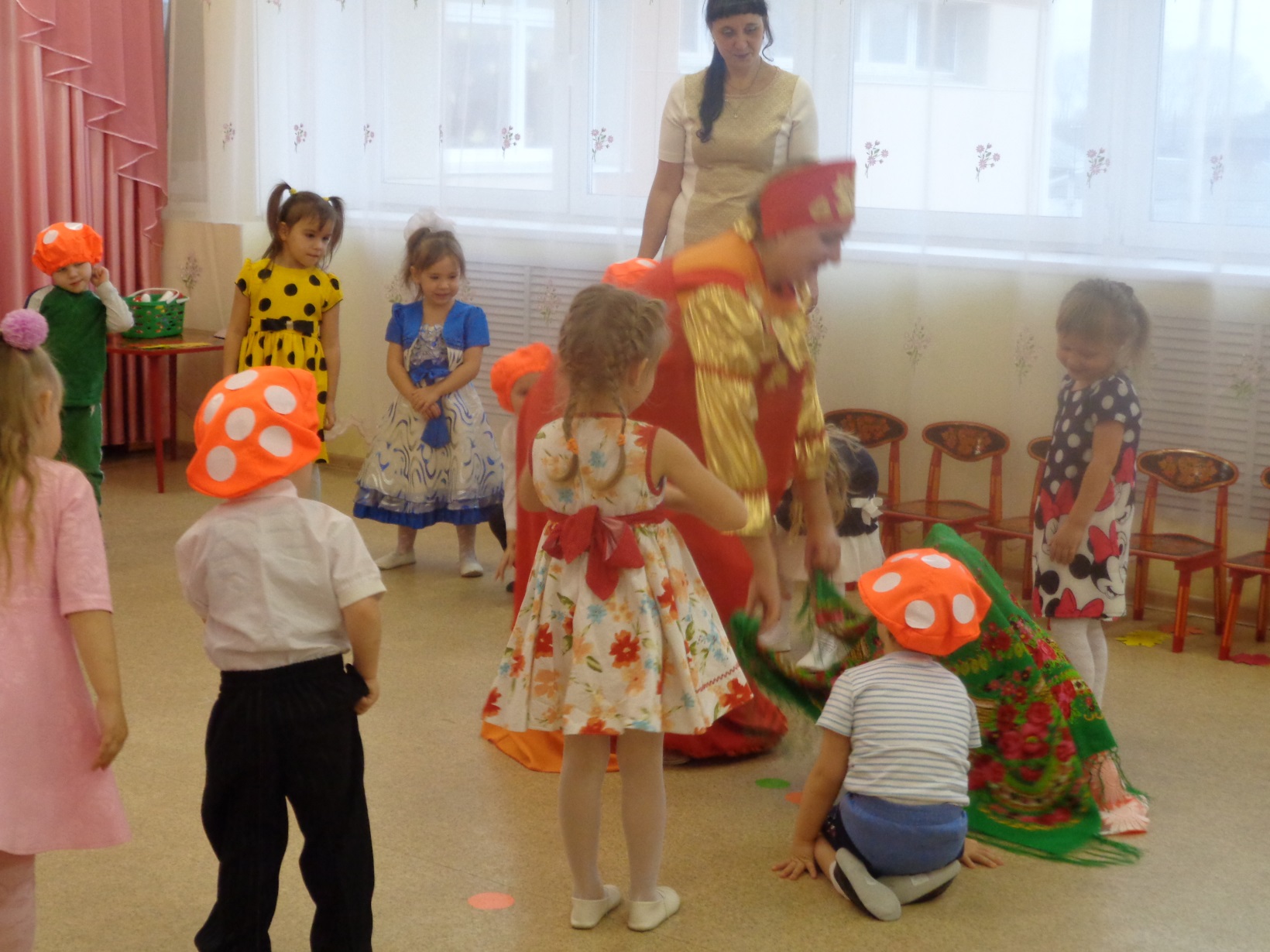 ИГРА «ПЛАТОЧЕК»